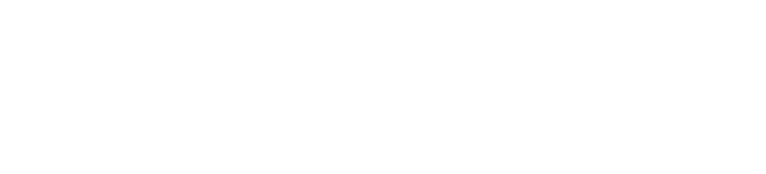 Commercial Sexual Exploitation of Children (CSEC)
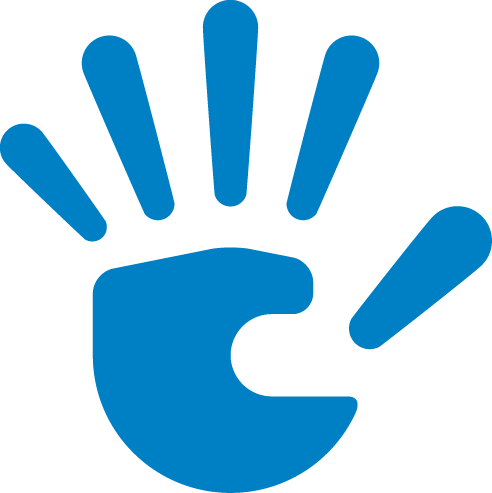 Addressing the Health Care Provider’s Role in Identifying the Health Needs and Providing Support for Commercially Sexually Exploited Children
Discuss the prevalence of commercial sexual exploitation of minor children and youth
 Describe the individual, social, and structural risk factors associated with the commercial sexual exploitation of children 
 List potential indicators of CSEC 
 Identify 3 ways health care providers  can become involved in assessing and responding to CSEC
Learning Objectives
[Speaker Notes: VC Removed Notes]
Case: Lina
Lina is a 17 y/o female who comes to clinic for vaginal discharge.
You review her medical history and find: 2 pregnancies, history of chlamydia and genital herpes, and a few visits for emergency contraception
She is with a friend who she wants to have in the room with her
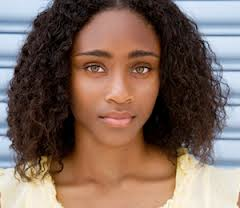 [Speaker Notes: Talking points:

Ask training audience to read case bullet points



Aisha:  
I took friend out of air quotes so that case reads more naturally. Don’t want to lead the learners but they can take all parts of the scenario in to account in caring for the patient.]
Case: Lina
What questions or concerns might you have based on what you know of her history?
How would address her friend being in the room with her during the visit?
How would you approach having her friend leave the room?
[Speaker Notes: Talking points:

1. Other questions concerns based on history:
What is her relationship with her friend?
How old is the friend?
Does she feel safe in her current relationship?
Where are her caregivers/parents/guardians?
Have her caregivers ever attended a visit with her? What is their involvement?
Who does she live with?
Is she is school?
Were pregnancies by prior partners? By whom?
Does she receive routine medical care? Where?
Has she ever been on contraception?
What is her mental health history?

2. How would you address her friend being in the room with her during the visit?

Explore biases and stereotypes by asking audience if and how their responses might differ on the basis of her “friend’s” gender. Female friend? Male friend? 
Although it can be a support for patients to have friends or partners present during the visit, it is important to recognize that some personal information may not be fully disclosed with others present so it is important to gather sensitive information from the patient privately
Having repeated STI, not utilizing reliable birth control options, and history of pregnancies may be indicators of sexual exploitation, so it is important to consider asking patients about this and other forms of interpersonal violence.

3.. Discuss how to have friend leave the room.

Tips for interviewing patient alone
Explain to friend that it is hospital/clinic policy to see all patients separately
Explain to friend that with all patient's visits, you hear friend/family concerns then see all patients privately
Send patient for a diagnostic test or lab test in another and then interview them alone


3. Other concerns based on history:
What is her relationship with her friend?
How old is the friend?
Does she feel safe in her current relationship?
Where are her caregivers/parents/guardians?
Have her caregivers ever attended a visit with her? What is their involvement?
Who does she live with?
Is she is school?
Were pregnancies by prior partners? By whom?
Does she receive routine medical care? Where?
Has she ever been on contraception?
What is her mental health history?]
Child < 18 engaged for the purpose of sexual servitude, regardless of the absence(s)of coercion, force, fraud, abduction or manipulation. 
 Trafficking Victims Protection Act-TPVA
 CSEC rejects the term “prostitution”  as it implies a child is responsible for being sexually exploited
 Children cannot consent to their own abuse
 CSEC = Child Abuse
Commercial Sexual Exploitation of Children
[Speaker Notes: VC Format Slide/Bullets

CSEC is defined by the Trafficking Victims Protection Act as the use of a child under the age of 18 for the purpose of sexual servitude, regardless of the absence(s)of coercion, force, fraud, abduction or manipulation. For minors under 18 years of age who are being sex trafficked there does not need to be proof of “force, fraud, or coercion”.  In the US minor sex trafficking is viewed not in the terms of ‘child prostitution’ which implies a person is volitionally consenting to being trafficked, but rather CSEC is now understood and defined as a form of child abuse. 

The Trafficking Victims Protection Act a federal statute passed into law in 2000  was initially created to authorize protections for undocumented immigrants who are exposed of severe forms of trafficking and violence. More recently this bill was amended to include UC citizens or a permanent resident.

Aisha:
– I changed “used” to engaged – I think “used” reads in a dehumanizing manner
                I changed “avoids” to “rejects” for greater emphasis]
Using appropriate language is key when talking about sex trafficking of children
Colloquial language not recommended contributes to normalization of this abuse
Use terms, CSEC or exploited child, NOT sex worker/teen prostitute
Use terms, exploiter/trafficker, NOT pimp or daddy
Use term, solicitor, NOT john
Victims/survivors -- may not identify as either and victims/survivors may feel judged by such labels.
Providers should avoid these labels
The Importance of LanguageKey Terms
[Speaker Notes: It is important as a medical provider and educator to avoid the use of colloquial language in professional, academic discussions, clinical, or patient delivered presentations on CSEC. The use of colloquial language contributes to the normalization of CSEC as just another part of US culture. Providers should be aware of these colloquial terms as their use may be  necessary during  the patient encounter with CSEC youth to facilitate the provider-patient connection, nevertheless, providers should remain careful in initiating use of these terms.]
The Life – the life of commercial sexual exploitation
The Track -- the physical space where youth are exploited (street, hotels, apartments, etc.)
Trafficker – individual who is exploiting the young person (also exploiter)
CSE – Commercial sexual exploitation 
Minor – youth under the age of 18
Additional Key Terms
[Speaker Notes: This is not an exhaustive list as colloquial terms vary by region and community. Work with your local CBO’s and CSEC experts to become knowledgeable of colloquial terms in your area.

It is important  to familiar with colloquial terms that may come up when working with CSEC youth. Patients may use these terms in the context of the medical interview or encounter. Familiarity is not for the initiation of or perpetuation these terms. 

In some instances it may be necessary to use these terms to build rapport with patients. If this comes up please consult with CSEC expert providers or CBO’s for guidance on having this style of conversation]
Cycles of Violence and Child Trafficking
Key Point:  Intimate Partner Violence,  Child Abuse, and CSEC have many intersecting factors.
[Speaker Notes: CSEC has historically been criminalized in the US. Over the past few years a paradigm shift has been occurring to ensure that identification and responses to CSEC are being viewed as a form of abuse similar to DV and Child Abuse. As a result the responses to CSEC have shifted from law enforcement/criminalization to a public health response.]
CSEC Includes:
[Speaker Notes: Massage parlors
Brothels, strip clubs, night clubs 
Escort services
Internet, pornography
Sex tours
Street prostitution 
Hotels
Survival sex - A minor exchanging sex for anything of commercial value (food, shelter, drugs) even if a trafficker/pimp is not involved.  The “John” is the exploiter/trafficker if a trafficker is not involved.]
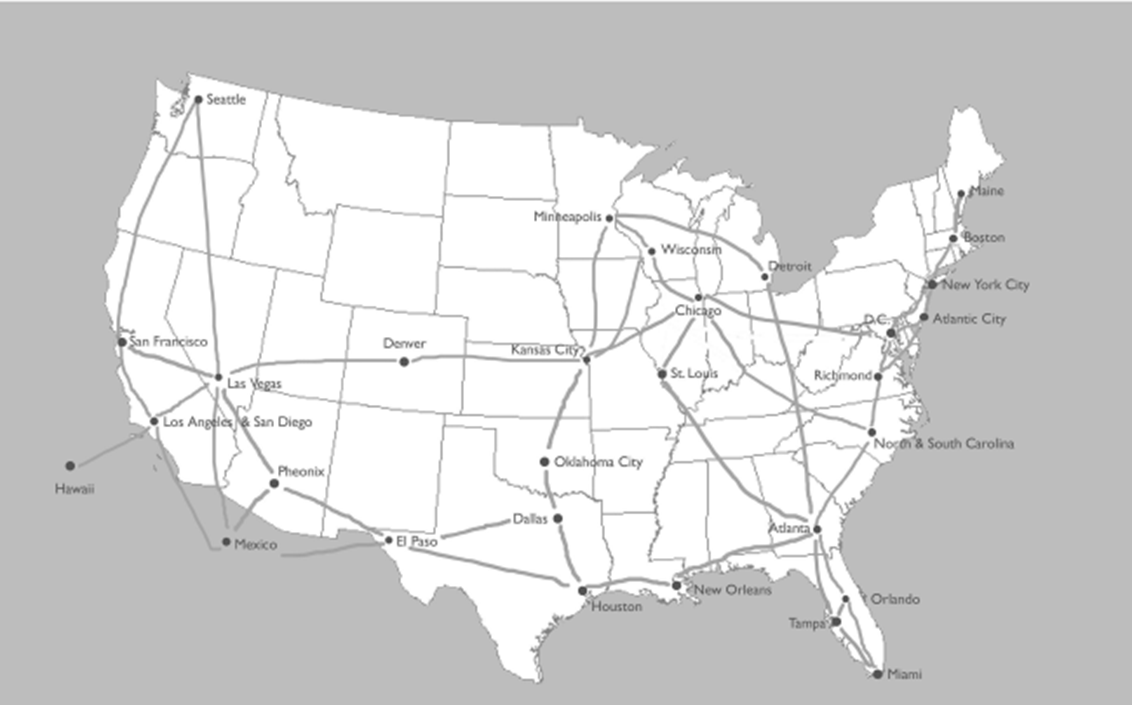 Routes of Domestic Minor Sex Trafficking in the U.S.
Bay Area H.E.A.T. Watch
[Speaker Notes: SF Bay Area identified by FBI as one of 13 “hotspots” for commercial sex trade (Romney 2014) along with other 13 high-intensity areas identified by the FBI are: Los Angeles, Minneapolis, Dallas, Detroit, Tampa, Chicago, San Diego, Miami, NYC, DC, Las Vegas, and St. Louis.]
Why Does CSEC Exist?
High demand
Large supply
More lucrative than drug trade
Nationally inconsistent and ineffective penalties
[Speaker Notes: When looking at other types of trafficking, including guns and drugs, these forms of trafficking are one time exchanges and the penalties are often very high. Sex trafficking  on the other hand occurs with a person being “exchanged” again and again and is there for more lucrative. In addition, currently the penalties both for traffickers and solicitors are not as severe in most jurisdictions compared to drug and gun trafficking. In addition the ‘evidence’ being trafficked is a person and not a gun or a drug and is therefore often harder to “prove” the exchange happened illegally.

Aisha:
 I took out the photo of the girl in the police car ( it feels exploitative and salacious) and I replaced it the national human trafficking hotline number]
Prevalence
“No reliable national estimate exists of the incidence or prevalence of commercial sexual exploitation and sex trafficking of minors in the United States.” 
					-Institute of Medicine
US- Estimated 300,000 children are at risk for CSEC
 						-US DOJ
Global -1.2 million children are trafficked worldwide year
						- UNICEF
[Speaker Notes: Bureau of Justice Statistics 
IOM report unable to find any reliable estimates of the number of CSEC involved in the US. 

50-80% involved in child welfare system

83% of all sex trafficked youth in the US are from the US]
Prevalence
1.4 million children runaway/each year in U.S.
	The National Incidence Studies of Missing, Abducted, Runaway 	and Throwaway (NISMART)

In 2016, an estimated 1 out of 6 endangered runaways were likely trafficked for sex. 
	National Center for Missing and Exploited Children
[Speaker Notes: Many youth at risk or involved with CSE  have run away or been forced to leave their homes. 

https://www.ncjrs.gov/pdffiles1/ojjdp/196465.pdf

In 2016, an estimated 1 out of 6 endangered runaways were likely trafficked for sex. (National Center for Missing and Exploited Children)]
Risk Factors for CSEC
[Speaker Notes: Risk factors are multifactorial with most of the societal, community and relationship risk factors leading to the individual risk factors. 
CSEC is not an individual issue, it is a public health issue
Structural inequities within the United States ( racism, gender identity discrimination, poverty) cause some youth to be more susceptible to risk factors that make the more vulnerable to being commercially sexually. It is imperative that the structural inequities are highlighted instead of focusing on particular “types” of individuals where we see higher rates of CSEC youth.
I.e.) High rates of CSEC in foster care system involved youth is not because foster care youth seek out the life of exploitation, but may be due to poor supports within the foster care system.]
Childhood sexual abuse
Runaway
Homeless
Youth kicked out of home
History of involvement in child welfare system
Foster care / group home
Friends / family CSEC
LGBTQ youth*
Exposure to domestic violence
Age
Inability to Meet Basic Needs
Exposure to Violence
Who is Most Vulnerable?
History of Abuse
Lack of Protection
High Risk Social Networks
Abusive Adult Caregiver
Bay Area H.E.A.T. Watch
[Speaker Notes: Important to look at the psychosocial, structural, and systemic risk factors that leave youth vulnerable  to being exploited. Avoid characterizing this as a problem of individuals or an issue personal choice but talk more about the broader themes (see bubbles in slide) that make these individual youth more vulnerable. Contextualizing the problem of CSEC in this way is key to avoiding stereotyping youth or blaming particular youth for being affected by commercial sexual exploitation. 

Structural / Social effects that increase children’s/youth risk
Vulnerability to violence
Exposure to violence
Lack of protection 
Poor adult supervision
No adult supervision
Inability to meet basic needs/ poverty 

Let learners know that you will discuss LGBTQ youth in more depth to explain why this entire population is l

Aisha
I changed the order of the presentation of this information to blow in the social vulnerabilities then blow in the resultant individual vulnerabilities. I think this will further highlight the CSEC is a structural issue and not an individual issue]
Lina introduces her friend to you as her girlfriend.
 You ask Lina why she’s here and she looks over at her girlfriend and says, “Umm.. to get tested..” 
You ask Lina why she wants to get “tested”? She giggles while looking at her girlfriend and says, “There’s some stuff coming out of my vagina.”
How long she’s had her symptoms? “I don’t know.”
Has had something like this before? “Maybe? I think so.”
Has she been treated for any kind of infection in the past?  She looks at her girlfriend and says, “..umm I’m not sure.”
You politely ask her girlfriend to leave the room and meet with Lina in private.
CASE:Lina
[Speaker Notes: Talking points:

Ask audience member to read]
At this point, what more would you like to know?
Photo:  Getty Images
[Speaker Notes: Probe learners about what more they’d like to know about Lina’s case.
Potential answers:

More history about Lina’s relationships 
More details about Lina’s medical history
More details about her mental health history
More details about her psychosocial history]
Currently in 2 year relationship with her girlfriend
She left her family when she came out and was not accepted
Currently lives with her girlfriend 
She stopped going to school 4 months ago
What are your thoughts about Lina’s girlfriend and their relationship?
CASE:Lina
[Speaker Notes: Teaching Notes:

Important not depict gender or racial and ethnic stereotypes of who are affected by CSE as they are as diverse a population as all youth including youth of all genders and sexual orientations.

CSEC behaviors, including those that might be demonstrated in a clinical encounter, can look similar or even overlap with intimate partner violence/coercion so it is important to consider both of these issues.]
CASE:Lina’s Social HistoryH.E.A.D.D.S.S
H: lives with girlfriend
E: not in school right now. Last time 3 months ago, 9th grade
A: She has no hobbies or things she does for fun
D: no cigs, alcohol sometimes, marijuana every day – blunts, ecstasy sometimes
D: denies ever being depressed
S: first sex age 12. Doesn’t want to say how many lifetime partners
S: Suicide attempt 1 year ago, won’t give details. Hospitalized.
 ( you notice healed horizontal scars on arms)
[Speaker Notes: After hearing her social history what comes to mind? Where would you go from here? What are your concerns?

Possible answers:
Patient with very high risk history
Ever had history of abuse? Physical abuse? Sexual abuse?
Is there a CPS history
Are her caregivers/guardians involved in her life?
Does she have a social worker, therapist, or psychiatrist
Where is her support outside of her girlfriend?
Does she have trusted adults in her life?
Is someone forcing her to have sex with other people?
Is she engaging in survival sex or any other transactional sex?]
How recruitment happens:
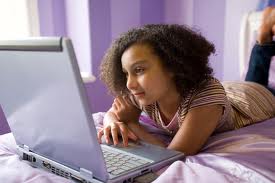 Seduction or coercion 
Violence and force (kidnapping) 
Gang related 
Peer recruitment
Self-exploited (survival sex or “renegades”)
False advertising for “modeling”, “acting”, “dancing”
Internet enticement through chat rooms or profile sharing sites
Parents/family
Pathways of Entry into CSEC
[Speaker Notes: 29% youth controlled by traffickers, but most interviewed in her study were “renegades” (self-exploited) Jones, et al

Gang related prostitution is also a common theme. 

Talking point/Note for self-exploited: Running away and living on the streets and forced to exchange sex for survival]
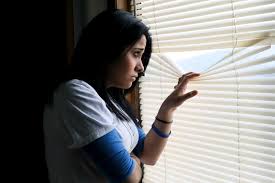 CSEC Youth
Inconsistent data on average age of entry  
Boys and girls likely equally affected 
Very little known about trans youth, but transwomen are among the highest at risk
May not always be active in exploitation, can entry/exit
[Speaker Notes: Older statistics quote that the average age of entry for boys is 11-13 and girls 12-14, however accurate data on CSEC population very difficult
Most statistics also quote that girls are 3x’s more affected than boys but more likely that boys and girls are equally affected, as the types of exploitation can looks different. i.e. girls who are exploited appear more likely to be exploited by third party vs.  boys who are more likely to self-exploit

The reference for LGBT rates is the Youth Experiences Survey by ASU. 
https://www.mccaininstitute.org/youth-experience-survey/]
How is it displayed:
Positive feeling of the victim towards abuser and  abuser towards the victim.
Supportive behaviors by the victim and even helping the abuser.
Inability to engage in behaviors that may assist their release or detachment from their abuser.
Negative feelings towards family, friends and authority figures trying to support them.
Very common in CSEC / exploiter relationships and major impediment to youth leaving the life of exploitation.
Stockholm Syndrome
[Speaker Notes: Stockholm Syndrome is historically also called trauma bonding or “trauma coerced attachment” . The theory surrounding trauma-bonding indicates  that youth experiencing abuse can form powerful emotional attachments to their abusers, as a result of a complex interaction of abusive control dynamics, exploitation of power imbalances, and intermittent positive and negative behavior. The attachment is marked by a shift in internal reality, whereby the victim begins to lose her/his sense of self, adopts the worldview of the abuser, and takes responsibility for the abuse. 

Traumatic bonding is a way for CSEC to cope as a traumatic response to this extreme stress and abuse]
Interviewer: So when you were working, who negotiated the prices?
Respondent: The – my first love. 
Interviewer: And did you think of  him as a boyfriend, or like, what did you think of him as? 
Respondent: Some days, he could act like a boyfriend, like he would want to be with me, and some days, he could act like a complete stranger. So yeah, some days, he was a boss, some days he was a lover. And some days, he was a discipliner…. I still love him to this day. I knew him
Seduction and Coercion
Stockholm Syndrome
since, like, it feels like all my life, and when we started going out, he was, like, the bestest friend I ever had. He still is the bestest friend, but you know, people change.
Jones, et al 2016
[Speaker Notes: Seduction and Coercion is one of the most powerful tools in recruitment and retention of youth in the life of sexual exploitation. 
Stockholm syndrome= youth bonds with their abusive exploiter. 

Sex-trafficking youth often are romantically involved with their traffickers and in some cases girls/women may have children with them. At the same time, they engage in commercial sex with numerous partners in the context of coercion and a seriously impaired degree of agency. In addition to experiencing the abusive tactics present in intimate relationships (e.g., threats, intimidation, isolation, etc.), they are also subject to additional tactics such as, pressure to pay off large debts, threats concerning citizenship status, and terrorization about exposing their work to family and friends. 

This hybrid relationship leads to a particular complication, which involves the distinct difference between the way the CSEC victim views her/his abuser (i.e., a lover) and the way the criminal justice system sees him/her (i.e., a criminal). From the perspective of the victim, her/his abuser is a romantic companion—one to whom she/he is emotionally loyal. In certain relationships, the romantic component is coercively introduced to facilitate control. This hybrid relationship is not always apparent because the massive power imbalance that undergirds it is carefully concealed by the abuser. The obstacles the victim faces are then compounded with not only those faced as a coerced sex worker, but also those faced as an intimate partner in an abusive relationship (e.g., legal ties, fear of loneliness, economic dependence, loyalty, and social support). When examining the relationship of trafficked persons to their trafficker, clinicians should strive to define the relationship first and foremost from the victim’s point of view, rather than a legal one. Such a viewpoint will provide better insight to a victim’s behaviors and coerced bonds.]
Impact of Being Trafficked: Considerations in CSEC Affected Youth
New definition of self/self worth

May leave their situation but then decide to return back to their exploiter

Can take several attempts to leave their situation
[Speaker Notes: The repeated and consistent violation of personal bodily autonomy, regardless of can lead to a host of negative outcomes. These include the routine use of dissociation to tolerate sex with paying clients, drugs to induce the dissociation or to reintegrate the mind and body, and a cycle of shame and self-hatred punctuated by empowerment. All of these outcomes likely enforce, maintain, and or strengthen trauma-coerced bonds, or contribute to such distress that the bonds cannot be severed.]
Not well understood/limited research

Risk factors appear similar to CSE involved youth

Come from families, friends, others in foster care group homes, criminal networks (gangs, drug dealers) and partners of CSEC

Previously CSEC, but become recruiters to avoid being victimized
Recruiters/Traffickers
[Speaker Notes: Interestingly the risk factors that contribute to who becomes a CSEC overlaps significantly with those who become a trafficker. In fact, it is known that CSEC will often identify with their aggressors as a means of coping and become recruiters/traffickers as a means of coping and to avoid being victimized. And although many people stereotype traffickers as mostly being men, many traffickers  are women.]
Create and illusion of family structure

Often initiate as intimate partners and involve behaviors similar to intimate partner violence, controlling, degrading, threatening

Becomes role model/parent figure

Occasionally provide indulgences

May use drug/alcohol to further manipulate youth
Traffickers Pattern of Behaviors
[Speaker Notes: There are many ways that traffickers recruit youth and coerce them into being exploited. The relationships may actually involve the CSE affected youth being in love with their traffickers and can look very similar to IPV.]
Targeted

Tricked

Traumatized
Dynamics between Traffickers and CSEC
[Speaker Notes: Targeted: Traffickers "shop" for their youth online, in shopping malls, bus stops, schools, after school programs, foster homes. 

Tricked: Traffickers invest a lot of time and effort in forming a bond with their victim. They often buy gifts, provide a place to stay, and give affection before revealing their true intent to sexually exploit them. Traffickers use a powerful technique pioneered by religious cults known as “love bombing” in which a victim is showered with affection as a means of manipulation.

CSEC affected youth are often reluctant to come forward because they have been taught by their victimizer that if they attempt to seek help, no one will believe them, and they will be treated like a criminal and a prostitute (Bigelsen, 2013). It is helpful to understand that there are many similarities in victimization between intimate partner violence and sex trafficking. CSEC and domestic violence tend to hide their situations and both  groups are hesitant to disclose their victimization in medical or clinical settings (Roe-Sepowitz et al, 2013). 

Traumatized: The traffickers use of psychological manipulation, physical violence and rape and can make the victim feel trapped and powerless. The "trauma bond" is very difficult to break and may require intensive long term treatment and counseling. 

Youth often do not see themselves as affected.
CSEC may feel shame, self–blame and feelings of unworthiness of a better life.
CSEC may be coached to lie to nurses and other health professionals and often give fabricated histories with scripted stories.
CSEC are often fearful and distrust law enforcement and government services due to fear of arrest.
CSEC often fear for their own safety and the safety of their loved ones due to threats of violence.
CSEC may have formed a trauma bond with their exploiter and may have deep loyalties and positive feeling for their abuser.
Drugs often play a role in sex trafficking situations – sometimes as a way to cope or CSEC sometime enter “the life” to support a drug habit.]
Case: Lina
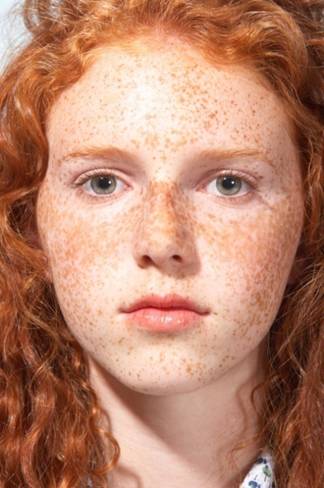 How would you approach the topic of trafficking with Lina?

When you ask Lina if she is exchanging sex for money, drugs, or anything else she says “no”

How else might you ask her about trafficking / sexual exploitation?
Photo:  Getty Images
[Speaker Notes: Allow the learners to offer up ideas about how they would approach the topic of trafficking.
Answers  that may come up:
Important to continue to build rapport
Ways to build rapport is to ask Lina how some of the psychosocial information in her history has “been for her life” . Example: How has it been for you to live between your girlfriend's house and family’s house? How did you begin living between two places? How has it been for you to be out of school for the past 3 months? How did you  come to leave school

Stress to learners that DISCLOSURE IS NOT THE GOAL. The most important goal is assessment and providing support, resources, and safety planning if needed. Discourage learners from asking the “right question” to get disclosure. After building rapport, it is fine to ask patient if they have engaged in sex in exchange for anything but this should not be the first go-to as it can be re-traumatizing for some patients. That is not trauma informed practice.


Brainstorm with learners how they would ask about sexual exploitation/ trafficking, when the timing is appropriate:
Potential answers:
Has someone every asked you to exchange sex for money or anything else?
Have you ever decided to exchange sex for money or anything that you needed?
Have  you and your boyfriend ever agreed that you would have sex with other people for money or something that you all needed?]
Addressing the needs of CSEC
Assessment and Identification
Two Key Goals: 

Primary goal  Assessment
to provide support, resources, and safety regardless of disclosure

Secondary Goal  Identification
To support disclosure, but disclosure should not impede providing resources and support
Assessment and Identification
[Speaker Notes: Primary goal in working with CSEC or youth at risk of CSE is Assessment to provide support, resources, and safety, NOT screening for disclosure. It may take youth many visits to disclose or they may never choose to disclose. Do not withhold resources awaiting a disclosure.
Knowing red flags and warning signs will aid in offering support. Youth do not need to disclose to be offered support. 
Disclosure is also not required for mandated reporting. Reporting can be made if there a suspicion of abuse and/or if concern about safety.
Focusing solely on screening for disclosure is not patient centered nor trauma- informed care and that practice in a vacuum should be avoided. 

Asking screening questions are acceptable in the context of a full assessment which includes having supportive resources available if there is a disclosure.]
Importance of CSEC assessment in the medical setting
Natural safe place where it’s easy to provide confidentiality

Health care providers are frontline players who can assess those at risk

Opportunity to provide medical care to highest risk youth
Photo:  Getty Images
[Speaker Notes: Important frontline player who can Assess and Identify youth involved and at-risk
 Few “outsiders” having direct contact with those affected by and at risk of CSE	
 Traffickers bring CSEC in for emergent  medical services]
Assessment
Identification
Why primary goal is Assessment and secondary is Identification
Patient centered
Promotes integration of patient encounter in assessing risk and need for support
Does not solely rely on “best” identification questions
Does not require the patient to disclose to prompt resources, safety protocols, or mandated reporting
ID challenging, often missed
No evidenced based protocols (some are being developed)
Can present with risk factors/red flags and not disclose
May disclose but not identify with idea of CSEC
[Speaker Notes: Assessment is the goal in working with CSEC youth as it promotes comprehensive evaluation of the complete patient encounter from presentation, history, physical, PMH, physical signs, and patient interaction in the medical visit. Comprehensively assessing the patient allows the medical provider to note signs and nuances of sexual exploitation that may not be revealed in screening questions alone. 
Screening question can still be used along with comprehensive assessment. Should note that there are no screening questions validated for us in a medical setting.
Mandated reporting can occur with or without disclosure so this does not need to hinge on screening questions. 

Many youth involved in CSE seek health care while they are being trafficked but are often missed due to lack of health care provider training.
Currently there are no evidenced based questions, identification tools, or protocols that have been shown to increase  identification of of youth involved with CSE, but many are currently being developed (HEAL is one protocol and West Coast Children’s Center’s health care protocol is in development)
One of the issues with the development of tools and protocols is although youth involved and at-risk may present with the various risk factors and red flag indicators, they may not disclose they are being trafficked and even if they do they may not identify as being a exploited.]
Primary Goal:Assessment of CSEC in Health Care Setting
Important to know how CSEC may present in the medical setting

Gives an opportunity to provide support, resources, and safety

Able to assess patient’s readiness for change or acceptance of support

Key Point: Consider CSEC in your differential diagnosis
Primary Goal:Assessment of CSEC in Health Care Setting
[Speaker Notes: Assessment is the primary goal. Youth do not need to disclose CSEC for medical providers to provide assessment. Assessment aids in providing resources, support, and safety if and when youth desires.
Identification is a secondary goal and should only be pursued once provider has established rapport]
Initial Presentation Red Flags
Assessment: Potential Indicators of CSEC
Minor accompanied by domineering older adult who speaks for youth
Appears younger than stated age
Dressed inappropriately
Behavior has angry, aggressive or fearful demeanor
Gives scripted history
Delayed presentation for medical care
Physical signs not consistent with history
Depressed mood or flat affect
Greenbaum J et al 2015, MassMed reference
[Speaker Notes: The following are some red flag presenting signs of CSEC.
References:

Greenbaum J, Crawford-Jubiac J. Child Sex Trafficking and Commercial Sexual Exploitation: Health Care Needs of Victims. Pediatrics. 2015; 135(3): 566-574
Mass med reference]
Medical History Red Flags
Multiple pregnancies/abortions
Repeated EC visits
Multiple and repeated sexually transmitted infections
Gonorrhea, chlamydia, trichomonas, herpes, hepatitis B and C,HIV
Symptoms related to physical/sexual abuse
Repeat visits for physical injuries
Lack of medical home, ED visits
Assessment: Potential Indicators of CSEC
[Speaker Notes: The following are more red flag indicators of CSEC.]
Significantly older “boyfriend” or “girlfriend”
Chronic truancy and school problems
Lack of personal identification
Frequent substance use
History of CPS involvement (foster care, group home)
Frequent missed appointments, unable to follow up
Social History Red Flags
Assessment: Potential indicators of CSEC
[Speaker Notes: The following are common social history red flag indicators]
Physical Exam Red Flags
Tattoos (sexually explicit, of man’s name, gang affiliation)
Reluctance to talk about a particular tattoo
Withdrawn, fearful 
Signs of substance misuse 
Expensive items, clothing, hotel keys
Assessment: Potential indicators of CSEC in medical setting:
Poor dentition 
Presence of multiple cell phones
Fearful attachment to their cell phone
Large amounts of cash
Unusual bruises or burn marks
[Speaker Notes: The following are physical exam signs of red flag indicators of CSEC]
Youth affected by CSE rarely identify themselves to health care providers
Disclosure more likely if provider supportive, nonjudgmental, and knowledgeable about abuse and violence
Many adolescent medical settings have incorporated universal identification  added  question to existing clinic intake forms
No evidence based recommendations for identification tools in the health care setting (some are developing tools)
Secondary Goal:Identification of CSEC in Health Care Setting
Alpert E. et al 2014
[Speaker Notes: As noted there are currently no evidence based identification tools in the health care setting for CSEC, and such tools are challenging given many youth may not disclose that they are being exploited.

Alpert EJ, Ahn R, Albright E, Purcell G, Burke TF, Macias-Konstantopoulos WL. Human Trafficking: Guidebook on Identification, Assessment, and Response in the Health Care Setting. MGH Human Trafficking Initiative, Division of Global Health and Human Rights, Department of Emergency Medicine, Massachusetts General Hospital, Boston, MA and Committee on Violence Intervention and Prevention, Massachusetts Medical Society, Waltham, MA. September 2014 


Macias Konstantopoulos W. Personal communication, April 24, 2014 

State of Ohio Human Trafficking Task Force. Human Trafficking Screening Tool, June 2013. Availableat http://mha.ohio.gov/Portals/0/assets/Initiatives/HumanTraficking/2013-human-traffricking-screening-tool.pdf]
Secondary Goal:Identification of CSEC in Health Care Setting
Should disclose the limits of confidentiality before asking questions

Have community partners, mental health, and social service referral partners identified before asking about CSEC

Ask questions in private setting with patient alone

Refrain from asking for information that is not pertinent to facilitating disclosure or reporting – avoid re-traumatization

Make youth aware that he/she not required to answer these questions
Greenbaum 2015, Alpert E. et al 2014, Zimmerman C. 2003
[Speaker Notes: How to disclose limits of confidentiality: “everything the discuss in this room is private which means that I cannot tell anyone what we discuss in this room, unless you tell me that you’re going to hurt yourself, hurt someone else, or if someone is hurting you. If you tell me that I have to report this to help keep you safe”

Bullet 4:
Parallel to accepted practice in cases of sexual assault, intimate partner violence, and child maltreatment, health care providers should refrain from asking questions that primarily satisfy their own curiosity or that go beyond information that is required for treatment planning or for making a decision about notifying appropriate authorities if the situation falls under mandatory reporting requirements. 

Reference:

Zimmerman C, Watts C. World Health Organization ethical and safety recommendations for interviewing trafficked women. Geneva, Switzerland: World Health Organization; 2003. Available at: http://whqlibdoc.who.int/publications/2003/9241546255.pdf?ua=1. Accessed July 7, 2013]
Sample questions for CSEC Identification
Has anyone ever asked you to have sex in exchange for something you wanted or needed (money, food, shelter, or other items)?

 Has anyone ever asked you to have sex with another person?

Has anyone ever taken sexual pictures of you or posted such pictures on the Internet?
Greenbaum J. et al 2015, Alpert E. et al 2014
[Speaker Notes: These are some examples, but none have been evaluated for their reliability or validity.
Remember to ask these questions AFTER you have established rapport.
If you w are working with known CSEC victim do not continue to ask these questions – not patient centered or trauma informed and can be re-traumatizing. For known/identified survivors it is important to assess for current safety or re-involvement of being exploited.]
Case: Lina
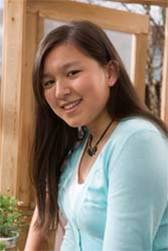 Although Lina didn’t disclose that she was being trafficked, what are some indicators that she may be?
What are some other health concerns you may have for Lina?
What can you do for Lina?
Photo:  Getty Images
[Speaker Notes: Talking points:

Ask training audience to read case bullet points

Indicators of trafficking: History of multiple STIs, pregnancy, emergency contraception visits, not living at home and with partner
Health Concerns: possible safety, reproductive health, mental health, possible other medical health unmet needs 
Important to address primary medical concern but also asses safety in current relationship.]
Health Outcomes of CSEC
Increase risk of STD’s and PID
Increase risk of pregnancy
Increased risk of uncontrolled asthma or other chronic medical conditions
Wound infections
Functional deficits from physical injuries
Increased risk of chronic disease (HTN, diabetes)  multiple ACES
Increased risk of suicide
Physical Health Outcomes of CSEC
Greenbaum J. et al 2015, Yates G et al. 1991
[Speaker Notes: * When comparing runaway/homeless youth who were sexually exploited to those who were not, these were the health outcomes

Yates, G. L., Mackenzie, R. G., Pennbridge, J., & Swofford, A. (1991). A risk profile comparison of homeless youth involved in prostitution and homeless youth not involved. J Adolesc Health, 12(7), 545-548. 

ACES = 1.Abuse: physical or sexual, 2. Neglect: Physical or emotional, 3.Household dysfunction: mental illness, incarcerated relative, witnessed domestic violence or abuse, substance use, Prior time spent in foster care, divorce, death or abandonment
Having 2 or more ACES increases child’s risk of developing lifetime chronic diseases]
Chronic Effects of Complex Trauma
Severe Depression
Anxiety disorders/PTSD
Memory Loss
Severe Dissociation
Heavy use of alcohol and illicit and/or Rx drugs
Mental Health Outcomes
[Speaker Notes: As noted previously some CSEC youth may experience long term effects of complex trauma]
Case: Lina
After more discussion to get to know Lina, she allows you to perform a physical exam. 
You determine that she needs to be treated for gonorrhea and chlamydia and give her the medications in clinic
You discuss birth control and Lina says that she wants to be on a method that “no one will  know about” and wants to try the Nuva ring today
You counsel Lina that she cannot have sex for 1 week to allow the infections to heal
Lina looks at you very worried and says: “Can you write that on a prescription?”
Photo by theguardian.com
[Speaker Notes: Ask learners what comes to mind now? What are their concerns? What would they do?

What comes to mind?
Possible answers
Why does Lina have to have a private birth control method
Why does she look worried that she can’t have sex for 1 week

What are their concerns?
Will she be safe if she can’t have sex
Do we need to keep her safe now?
How can the clinic keep her safe
When do we make a CPS/ police report

What would they do?
Ask Lina why she is concerned that she can’t have sex for a week?
Ask Lina is she afraid for her safety?
Ask her who she is concerned about telling that she can’t have sex?
Ask why it is important for her to have a private form of birth control]
Four major areas of concern:
Reproductive health 
Physical injuries (wounds, burns, fractures etc.)
Substance use/abuse
Mental health (acute crisis, history)
Providing Medical Care for CSEC
[Speaker Notes: After addressing safety and their primary medical concern there may be several areas of unmet needs including these four areas]
Reproductive Health 
STI screening: GC/CT, HIV, RPR, HepC, 
Offer presumptive treatment for STI exposure
Testing for pregnancy
Emergency contraception
HIV PEP if indicated
Offer full range of contraceptive options 
*if indicated 
 Greenbaum J et al. 2015
Recommended Medical Services for CSEC: Immediate
General Health
Assessing and treating acute medical conditions
Referral to appropriate sexual assault response team* 

Mental Health
Counseling w/ agencies providing CSEC or trauma focused  services
Drug/ETOH assessment
[Speaker Notes: Depending on the individual CSEC youth needs, these are just a few areas medical services that may need to be considered or offered to youth who have identified or are at risk for CSEC]
Recommended medical services for CSEC: Long Term
Primary care – strong ongoing relationship with medical provider
Assessing overall health, nutritional status
HIV Prevention – PrEP 
Mental health – focus on complex trauma
Violence and abuse screening – screen for intimate partner violence and family violence
Substance abuse screening and treatment
Immunizations (often delayed)
Dental care – focus on care and restoration of oral health
Alpert E et al. 2014
[Speaker Notes: Talking point:

It is very important to establish holistic primary care medical services for CSEC youth. This is an opportunity to have consistent health care and to develop positive therapeutic adult relationships. Health care should be culturally sensitive and embedded in trauma-informed practices

Reference:
Alpert EJ, Ahn R, Albright E, Purcell G, Burke TF, Macias-Konstantopoulos WL. Human Trafficking: Guidebook on Identification, Assessment, and Response in the Health Care Setting. MGH Human Trafficking Initiative, Division of Global Health and Human Rights, Department of Emergency Medicine, Massachusetts General Hospital, Boston, MA and Committee on Violence Intervention and Prevention, Massachusetts Medical Society, Waltham, MA. September 2014.]
CSEC Needs/Stage in the Lifecycle
Acute: Housing, food, medical and mental health including substance abuse treatment, child care assistance.
Immediate: (often requiring case management)  Mental health, safety planning, legal advocacy (T Visa, U Visas)
Long term: Employment, education, social supports, addressing chronic medical conditions
[Speaker Notes: Many youth affected by CSE may interact with health care providers at different stages of being exploited. It is essential for providers to become aware of what the local resources and responses are available when CSEC are identified so that an appropriate response can be initiated. This may include knowing what the response would be if CPS is notified, if Law Enforcement is notified,  as well as what are the agencies who work w/ survivors that can provide longer term care and management]
Lina
Lina
When asking more about Lina’s relationship with her girlfriend, she admits  that her girlfriend asks her to have sex with other men,  and has threatened her if she leaves, but is worried about her risks for STI’s and pregnancy, but doesn’t want to leave her girlfriend.
How would you approach Lina in this situation?
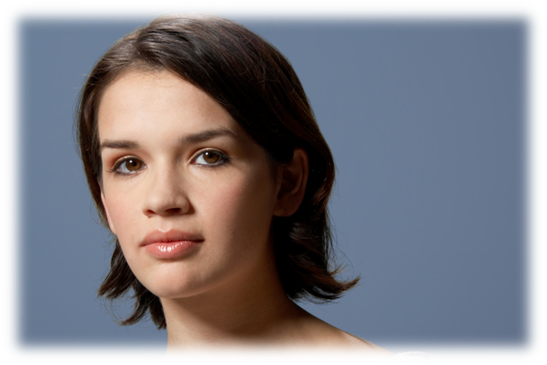 Photo:  Getty Images
Responding to CSE Affected Youth
Lack of evidenced based protocols for the health care provider in caring for CSEC
Difficulty in gaining the trust in order to establish care and provide follow up.
Barriers in disclosure due to reporting laws (e.g. aware of mandating reporting so patients won’t disclose)
Many youth may be involved with multiple agencies where care coordination needed (foster care, housing, drug/mental health treatment,)
Issues in Providing Care CSEC Affected Youth
[Speaker Notes: Most clinics, hospital and medical organizations do not currently have steps in place to address CSEC youth who have identified themselves as being trafficked.
Many CSEC may not identify as being affected, even though the are being trafficked.
Mandated reporting can be a deterrent to disclosure and often the reporting agencies (e.g CPS and police) are not able to adequately respond in a trauma informed, client center way to help affected youth
Many CSEC may be involved in many systems including child welfare, juvenile justice system, mental health systems that are often not coordinated in responding to CSEC and also may not be aware that the youth they are involved with are being trafficked.]
If positive disclosure or through assessment, patient is high risk for CSEC:
 	1.  Important to treat medical concern.
 	2. Asses safety of victim and your 	organization (safety planning similar to DV)

Key Points:
Important to not re-traumatize youth, help establish trust, respect for youth’s choices including going back to trafficker. 
You are not trying to rescue youth
Responding
[Speaker Notes: If someone identifies as being trafficked or there are several red flags and high suspicion for CSEC it is important to assess the safety of the pt. It is also important to address their primary medical concern. Although as noted protocols may not be in place but safety planning similar to IPV/DV protocols can help in making an assessment. It is essential that providers and the entire health care team are trauma informed when responding so as to not re traumatize CSEC and to support trust and respect for the victim]
Questions to consider:

Are you being monitored by anyone?
Is that person with you today?
What would happen if you leave?
Are you or anyone close to you being threatened?
Safety
[Speaker Notes: These are a few questions to assess for safety that are very similar to safety assessment with patients affected by IPV

Other safety related questions:

Can you leave your job or situation if you want?
Can you come and go as you please?
Have you been threatened if you try to leave?
Have you been physically harmed in any way?
What are your working and living conditions like? Where do you sleep and eat? 
Have you ever been deprived of food, water, sleep or medical care? Do you have to ask permission to eat, sleep or go to the bathroom?
Are there locks on your doors and windows so you cannot get out?
Has anyone threatened your family? Has your identification or documentation been taken from you?
Is anyone forcing you to do anything that you do not want to do?]
Key points:
Health care providers cannot respond alone
Utilize trauma informed approach for all patients
Partner with community agencies outside of the health sector to provide wraparound services for youth
Utilize health care tools designed to care for CSEC patients
Collaborate and seek support from colleagues within the health sector who have been engaged in anti-trafficking work
Guiding Principles for Providing Medical Care for CSEC
Alpert EJ et al. 2014
[Speaker Notes: Assisting CSEC youth requires knowing what your local/community responses and referral agencies are that can help and support affected youth. CSEC youth will often need many and a variety of services so working and collaborating with local agencies that are involved in caring for human trafficking youth is essential in providing care for CSEC. Alpert EJ, Ahn R, Albright E, Purcell G, Burke TF, Macias-Konstantopoulos WL. Human Trafficking: Guidebook on Identification, Assessment, and Response in the Health Care Setting. MGH Human Trafficking Initiative, Division of Global Health and Human Rights, Department of Emergency Medicine, Massachusetts General Hospital, Boston, MA and Committee on Violence Intervention and Prevention, Massachusetts Medical Society, Waltham, MA. September 2014]
Trauma-informed care is a strength-based framework that incorporates acknowledgement of the prevalence and impact of traumatic events into clinical practice, placing an emphasis on instilling in the patient a sense of safety, agency, and reclamation of control and autonomy over one’s life and decisions.
Guiding Principles:Trauma Informed Care
[Speaker Notes: International Organization for Migration, United Nations Global Initiative to Fight Human Trafficking, London School of Hygiene and Tropical Medicine. Caring for Trafficked Persons: Guidance for Health Providers. Geneva: International Organization for Migration, 2009.]
The Goal of Trauma Informed Medical Care
Reduce re-traumatization
Highlight survivor strengths and resilience 
Promote healing and recovery
Support the development of healthy short- and long-term coping mechanisms. 


Alpert EJ et al. 2014
CSEC Traumatic Experiences- Healthcare
CSEC Traumatic Experiences
Trauma Informed Medical Care with CSEC
Forced sexual acts
Violent interactions with exploiters, solicitors, others
Trauma bonding relationship with exploiter
Being asked to undress for a medical exam
Performing a gynecological exam
Drawing blood
Taking a blood pressure
Asking questions for a medical history
Repeatedly asking about traumatic experiences
[Speaker Notes: Because of the coercive, exploitative, and purposefully disempowering nature of human trafficking, routine and customary procedures inherent to ordinary medical practice — such as asking a patient to undress for an exam, performing a gynecological exam, or even engaging in mundane activities such as checking a blood pressure — can be perceived as threatening and extremely anxiety-provoking. As a result, interactions with health providers can become frightening, triggering experiences that evoke intense feelings of fear, vulnerability, loss of control, and shame. 
 
Reference:
Alpert EJ, Ahn R, Albright E, Purcell G, Burke TF, Macias-Konstantopoulos WL. Human Trafficking: Guidebook on Identification, Assessment, and Response in the Health Care Setting. MGH Human Trafficking Initiative, Division of Global Health and Human Rights, Department of Emergency Medicine, Massachusetts General Hospital, Boston, MA and Committee on Violence Intervention and Prevention, Massachusetts Medical Society, Waltham, MA. September 2014]
Opportunity to build rapport
Use non-judgmental, unbiased language
Address primary medical concern 
Assess other undetected medical/mental health conditions (reproductive health, mood, substance use)
Obtain information about patient’s overall health and safety
History taking may still be challenging because the traumatic nature of CSE may bring out  mistrust, cynicism, and hostility with the medical provider
Medical History Taking
[Speaker Notes: References:
Alpert EJ, Ahn R, Albright E, Purcell G, Burke TF, Macias-Konstantopoulos WL. Human Trafficking: Guidebook on Identification, Assessment, and Response in the Health Care Setting. MGH Human Trafficking Initiative, Division of Global Health and Human Rights, Department of Emergency Medicine, Massachusetts General Hospital, Boston, MA and Committee on Violence Intervention and Prevention, Massachusetts Medical Society, Waltham, MA. September 2014 


Greenbaum J, Kellog N, Issac R. The Commercial Sexual Exploitation of Children: The Medical Providers Role in Identification, Assessment, and Treatment. The American Professional Society on the Abuse of Children. Practice Guidelines 2013

 Greenbaum J, Crawford-Jubiac J. Child Sex Trafficking and Commercial Sexual Exploitation: Health Care Needs of Victims. Pediatrics. 2015; 135(3): 566-574]
Should be relevant to history and clinical presentation and performed sensitively.
Forensic sexual assault exam should be offered if presenting within 120 hours of presentation*.
Physical Exam
* Certified sexual assault examiners
[Speaker Notes: Should be relevant to history and clinical presentation and performed sensitively.
Forensic sexual assault exam should be offered if presenting within 120 hours of presentation*.]
One of the medical provider’s most powerful tools.
Can be a source of information if patient seeking legal recourse.
Can be used as substitute for medical provider testimony.
Objectively document history (using patients words).
Provider should document “suspected child commercial sexual exploitation” as a finding or diagnosis.
Consider referral to SART or child abuse center for forensic interview and exam including  photo documentation, and DNA collection who can  best coordination with law enforcement, victim advocates and  local DA’s 

					Albert EJ et al. 2014, Greenbaum et al.2013
Documentation
[Speaker Notes: Bullet 4:
If not referred to a SART/Child abuse center physical findings should be documented carefully and accurately using written descriptions; labeled and annotated freehand sketches; and, with the patient’s permission, digital or film photographs. In terms of photography, the image should contain the patient’s face and the injury or lesion measured with a ruler or other common object (such as a coin). A piece of paper with the date the photograph was taken should be included within the photographic image. Additional photographs can document close up views of each relevant injury or lesion. Follow-up photographs, taken serially over 7–10 days, can document progression or healing of ecchymosis and other signs of injury. A notation in the chart should be included indicating the identity of the photographer and also stating that the photos are both accurate and unaltered. Consent for photographic documentation should be obtained and noted prior 
to taking any photographs. Patients should be informed that they have a right to refuse photographic documentation altogether or to restrict photographic documentation to certain specific areas if they so choose. 

Reference:

Alpertt EJ, Ahn R, Albright E, Purcell G, Burke TF, Macias-Konstantopoulos WL. Human Trafficking: Guidebook on Identification, Assessment, and Response in the Health Care Setting. MGH Human Trafficking Initiative, Division of Global Health and Human Rights, Department of Emergency Medicine, Massachusetts General Hospital, Boston, MA and Committee on Violence Intervention and Prevention, Massachusetts Medical Society, Waltham, MA. September 2014 

Greenbaum J, Kellog N, Issac R. The Commercial Sexual Exploitation of Children: The Medical Providers Role in Identification, Assessment, and Treatment. The American Professional Society on the Abuse of Children. Practice Guidelines 2013]
What to do when follow-up cannot be assured
Some patients unwilling or unable to return for follow-up care
Do not blame
Reassure that the health care system’s door is “always open”
Give sufficient quantity of medication with refills
Provide 24 hour hotline telephone numbers (on-call medical, mental health crisis, substance abuse crisis)
KEY POINT—A trauma informed approach can help with establishing trust and future follow up/engagement.
[Speaker Notes: Some patients will be unwilling or unable to return for ongoing or follow-up care. For this reason, the clinician should strive to assure patients that they do not deserve to be abused or coerced, that they are not to blame in any way, and that the health care system’s door is “always open” as a source of safe, confidential, and supportive care. 

Reference:

Alpert EJ, Ahn R, Albright E, Purcell G, Burke TF, Macias-Konstantopoulos WL. Human Trafficking: Guidebook on Identification, Assessment, and Response in the Health Care Setting. MGH Human Trafficking Initiative, Division of Global Health and Human Rights, Department of Emergency Medicine, Massachusetts General Hospital, Boston, MA and Committee on Violence Intervention and Prevention, Massachusetts Medical Society, Waltham, MA. September 2014]
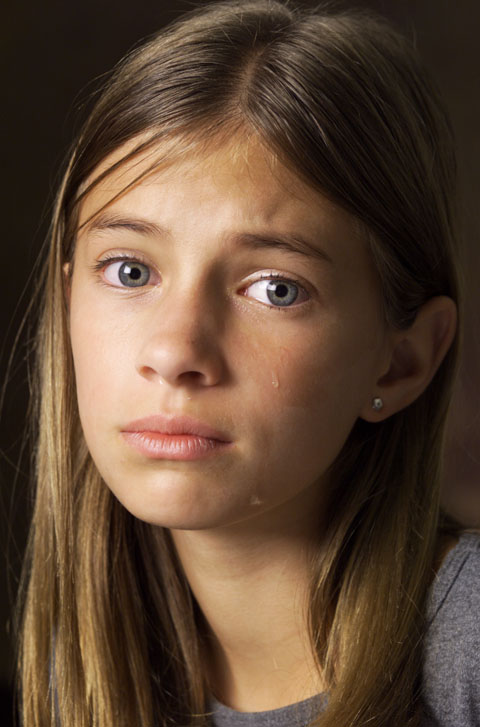 Case: Lina
Based on what Lina has disclosed are you mandated to report this information?

What referrals and other services can you offer her given her disclosure of being trafficked?
Photo:  Getty Images
Confidentiality vs. Mandated Reporting: The Balance
Important to interview patient alone
Review limits during sensitive questioning
 Use medically trained interpreters if needed (no family/friends)
Confidentiality
[Speaker Notes: It is well known that confidentiality is important for gaining sensitive information and this includes gathering information from the patient alone and not using family members or friends when there are language barriers in gathering sensitive information. One of the issues with confidentiality and CSEC is that in some cases the information gathered may fall under the limits of confidentiality and require mandatory reporting. IT is therefore essential to discuss limits of confidentiality with young people especially if some information may result in making a mandated report.]
Mandated Reporting
Health care professionals are mandated reporters for child abuse in all 50 states
States vary on CSEC specific disclosures and mandated reporting
CSEC may overlap with child abuse, and sexual assault statutes in many states.
Important to know who to report to and what the response will be
[Speaker Notes: In responding to cases of suspected CSEC/sex trafficking, the health provider should take all appropriate and/or mandated actions in such a way as to ensure no further harm to the youth. It is important to know the laws within each state regarding mandated reporting of CSEC. It is also important to know what the response will be when a report is made and how to work with local agencies to ensure a response is trauma informed and CSEC centered.]
Can have a deterrent effect on disclosure & identification
Difficult balance between confidentiality and patient safety
Not always trauma Informed: May lead to mistrust and lead to decrease utilization 
Provider/staff safety concerns/Retaliation by trafficker
Mandated Reporting: Issues
[Speaker Notes: Issues with mandated reporting include involved youth knowing not to disclose in order to prevent a report  from being generated and subsequent police/child welfare involvement. Some jurisdictions may not have a protocol or response in place if a report is made so it is important to know what the CPS and/or law enforcement response would be when/if a report is made, and ensure that the response is trauma informed or leads to helping the victim and not placing them  at greater risk. Mandated reporting is important in helping to identify youth affected by CSEC, but this must be balanced with confidentiality, their personal safety as well as the safety of the clinical staff. Utilizing current protocols for child abuse and domestic violence reporting can help in the development of protocols in addressing CSEC]
Mandated Reporting Issues to consider
If making a report, very similar to intimate         partner violence and sexual assault: 

Ensure immediate safety of patient
Allow patient  a role in reporting process
Have patient speak to person the report is being made.
Ensure safety planning after report
Provide support and let patient know what is likely to happen next 
Provide referrals/ resources
[Speaker Notes: Talking Points:

Although laws and policies must be followed, providers should be aware of the potential issues related to reporting to authorities so that they can help minimize potential harm to the child. Depending on the services available to CSEC youth as well as the degree of understanding by CPS workers regarding the unique issues facing CSEC (which generally extend beyond those related to the home environment and caregiver behavior), making a report may not lead to positive intervention for the child, and the response to the report may be “uncertain and potentially ineffective or even harmful.”12 

Reference:
 Institute of Medicine and National Research Council. Confronting commercial sexual exploitation and sex trafficking of minors in the United States. Washington, DC: The National Academies Press; 2013]
CSEC and Special Populations
Often psychosocially present the same as minors and in need of the same support
Force, fraud, coercion needs to be demonstrated (legally)
E.g. sex work vs exploitation
Many CSEC youth who were/are involved when <18 yo but continue as young adults, but are now in different systems of care
Issues with services available for these youth as they “age out” of youth systems  (e.g. child welfare, mental health, substance abuse, etc.)
Reduced services and legal protection make this group extremely vulnerable
Commercial Sexual Exploitation in Young Adults
[Speaker Notes: Legally it is harder to charge traffickers due to the need to prove “force, fraud, or coercion” for trafficking of young adults, and mandated reporting for CSEC is usually limited to <18yo youth. Responding to young adults is also challenging given many young adults who have been involved in CSEC as adolescents have aged out of many of the services (e.g. child welfare, mental health, substance abuse) and will need to find services in the adult systems of care that may not be as “young adult” friendly.]
LGBT youth are extremely vulnerable to CSEC
When faced with fewer resources, employment opportunities, or social supports, LGBT youth may enter street economy when to meet basic needs 
LGBT youth vulnerabilities often exploited by traffickers
Trans homeless youth are among the most affected
Trans youth/young adults have been shown to have very high rates of survival sex involvement.
Commercial Sexual Exploitation in LGBTQ Youth
https://www.mccaininstitute.org/youth-experience-survey/
[Speaker Notes: HOW ARE LGBT YOUTH MORE VULNERABLE? When faced with fewer resources, employment opportunities, or social supports, LGBTQ youth who are away from home must find ways to meet their basic needs and may therefore enter the street economy, engaging in commercial sex to meet these needs. Others may then seek to exploit these vulnerabilities in order to compel youth into commercial sex. Traffickers may seek to meet the youth’s needs as a way to build rapport and dependency. They may offer a sense of family, protection, or love to build a sense of relationship and loyalty. This bond may complicate the youth’s understanding of their situation and prevent them from speaking out against their trafficker. 

Up to 40% of homeless youth identify as LGBTQ. Research indicates that homeless LGBT youth are 2 times  more likely to experience acts of sexual violence than their heterosexual peers and 3 times more likely to engage in survival sex to meet basic needs.  

The reference for LGBT rates is the Youth Experiences Survey by ASU. 
https://www.mccaininstitute.org/youth-experience-survey/]
LGBT trafficking often overlooked and underreported
Stigma, fear of repercussions of reporting, and fear that they will not be believed because of their gender identity or sexual orientation are likely factors for underreporting
Lack of services for LGBT CSEC esp. males
Fear of persecution based on LGBT status in countries of origin may serve as basis for asylum for internationally trafficked persons
Commercial Sexual Exploitation in LGBTQ Youth
[Speaker Notes: LGBT sex trafficking is commonly overlooked and underreported. The underreporting of sex trafficking among this population makes it difficult to understand the specific nature of the crimes and the total number of people affected.  Due to the hidden nature of same-sex sex exploitation and the stigma associated with being LGBT, LGBT sex trafficking is even less likely than trafficking in heterosexuals to be reported to local authorities. It is difficult for many individuals who have been trafficked to reach out for assistance, but this is especially true for individuals who fear that they will be mistreated or not believed because of their gender identity or sexual orientation. Studies have found that LGBTQ youth are overrepresented in detention for prostitution-related offenses and report higher levels of police misconduct than their straight peers.  Furthermore, gay and transgender youth may not have access to anti-trafficking services because they are unaware of services in their area, the community lacks resources (e.g. bed space, funding), or they are concerned that providers are not LGBTQ friendly. 

The trafficking of gay men is a serious issue with its own particular set of difficulties. Because sexual violence against males is considered taboo in most societies, many male CSEC are constrained by societal barriers from reporting their ordeals. Environmental factors contribute to the lack of reporting, including the absence of services available  for men. 

Asylum claims based on LGBT status may be successful if they are based on a well-founded fear of persecution in the country of origin.   In the US, there are several potential immigration protections and remedies available for victims of crimes and trafficking, including T and U visas and asylum claims. The T visa is for persons who have suffered severe forms of human trafficking, who have assisted in the investigation or prosecution of traffickers, and who would suffer extreme hardship upon being forced to leave the United States. The U visa protects material witnesses to a wide range of local, federal, or state crimes, including trafficking and other sexual crimes.]
Often overlooked in studies

Similar age of entry as females

Expectations of who constitutes a trafficking victim and culturally reinforced ideas of who can be victimized impede identification and response.
Commercial Sexual Exploitation Among Males
[Speaker Notes: A study by The John Jay College and the Center for Court Innovation estimated that in 2008, as high as 50% of the commercially sexually exploited (CSE) children in the United States were boys. In one of several more recent estimates, 2 percent of youth affected by commercial sexual exploitation were thought to involve males. While the exact prevalence might be impossible to ascertain, there is widespread agreement that males as under recognized and underserved as affected by of CSE. 

As awareness of male victimization has increased, so has recognition of the plight of individual male affected by CSE. In the recently released study, “And Boys Too” produced by the anti-trafficking group,  End Child Prostitution, Child Pornography and the Trafficking of Children for Sexual Purpose (ECPAT-USA), researchers found through anecdotal evidence that boys enter a life of trafficking around the same time as girls at approximately 11-13 years of age. 

Gender norms dictate that men should be able to take care of themselves, and those who admit to being victimized are often shamed and doubted. Expectations of who constitutes a trafficking victim, as well as culturally reinforced ideas of who can be victimized, prevent further reports of male sex trafficking from being made or taken seriously. Within politics and law enforcement, identification of trafficking persons is already a challenge. When we have social scripts saying that men cannot be affected by sex trafficking, it becomes even more difficult to identify trafficked males. Because of shame, stigma and distrust towards initiatives and people in a position to help, effective rescue and aid operations for males become challenging]
Dynamic of trafficking may look different (girls more likely have 3rd party trafficker boys more survival sex)

Males less likely to find support services

In one survey, only 5% of beds were available for men residential treatment centers for sex trafficking in the US.
Commercial Sexual Exploitation Among Males
[Speaker Notes: One revelation to come of the John Jay College study was that while 87 percent of the 4000 sample of children interviewed expressed a desire to exit ‘the life’, a great number of youths perceived their ‘work’ as a curious and fascinating lifestyle, rather than being coerced into it by a pimp.   In fact, most boys were not ‘pimped’ in the traditional sense but instead recruited by familial procurers or “friends” who didn’t manage their work per se but rather facilitated them by offering shelter or referring them to buyers in exchange for clients or a share of their earnings.

For male affected in the US, however accessing services and recovery can be a much harder feat. Men are less likely to find support services. Males have limited access to services and lack residential treatment options. In  one study residential and supportive services were seen as needs by 84% of CSE men and boys.  However, of the service organizations surveyed for the National Colloquium, none had programs exclusively for boys/men, and some didn’t allow men to even enter their facilities since that might hinder the recovery of affected females. Several programs refer males to other shelters without trafficking-specific services. Of all those organizations surveyed, only five percent had beds reserved for boys and men. (http://www.endslaverynow.org/blog/articles/the-secret-victims-of-sex-trafficking)

Two themes emerging from local and national evidence on sexually exploited young males: indicate that: 1. these youth are hard to identify and engage. Often they do not show up on the radar of providers from various disciplines.; and, 2. sexually exploited boys and young men can be reached through carefully designed outreach programs and engagement strategies that reflect the realities of their circumstances, needs and hopes.]
Barriers to Identifying and Responding to CSEC
Stereotypes and misperceptions
Lack of training opportunities
Funding constraints
Competing priorities
Lack of disclosure
Lack of awareness of community initiatives and resources 
Potential and perceived complications to mandated reporting
[Speaker Notes: In September 2013, the Institute of Medicine (IOM) and the National Research Council (NRC) of the National Academies published the report Confronting Commercial Sexual Exploitation and Sex Trafficking of Minors in the United States. The IOM/NRC report includes recommendations as to how  health care professionals can be better equipped to fulfill their important role in preventing, recognizing, and responding to commercial sexual exploitation and sex trafficking among the youth in their care. 

There are several factors that serve as barriers to our ability to respond as a healthcare community. First, are stereotypes and misperceptions. Two persistent stereotypes in particular may inhibit the identification of affected youth and those at risk. First is the notion that the those affected by these crimes are young, adolescent girls from foreign countries who are brought to the United States and coerced into prostitution whereas in fact they include girls, boys, and transgender youth of different races/ethnicities and both domestic and international backgrounds; and the tendency to label youth affected by these crimes who are minors as “child prostitutes” or to view them as being willingly engaged in criminal behavior rather than as prostituted children.

Funding constraints—As in other areas of health care, limited funding is available with which to develop, provide, and evaluate training and curricula on commercial sexual exploitation and sex trafficking of minors for health care professionals]
Medical Providers Changing Practice:  Making CSEC a Priority
Train staff/providers on CSEC
Become trauma informed (both staff and providers)  
Collaborate with agencies who work with at risk or identified CSEC youth (Foster Care, Schools,  Police, Local DA’s, SART centers, legal aid organizations)
Develop a provider team and/or person within your organization to create a hospital/clinic protocol to identify/respond (e.g. modify DV protocol)
[Speaker Notes: How can you make identification and responding to CSEC a priority? Here are a few suggestions. Some of the “homework” include learning about your local county’s/city’s response to CSEC. For example, do you know what happens if you call police and/or CPS to report a victim? Do  you know of local agencies you can refer a CSEC victim to? Does your clinic, hospital, or health care organization have a protocol to respond to youth affected by or at risk of of CSEC? If not what is the protocol for child abuse and/or DV? This can sometimes be a starting place to develop one given the many areas of overlap.]
Decorate areas with posters or materials on human trafficking (e.g. pocket cards)
Brochures on trafficking
Medical Providers Changing Practice:  Making CSEC a Priority
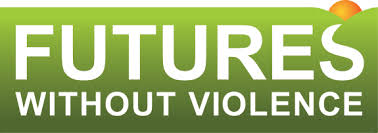 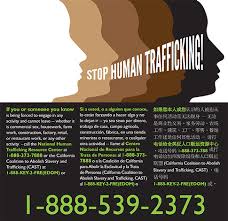 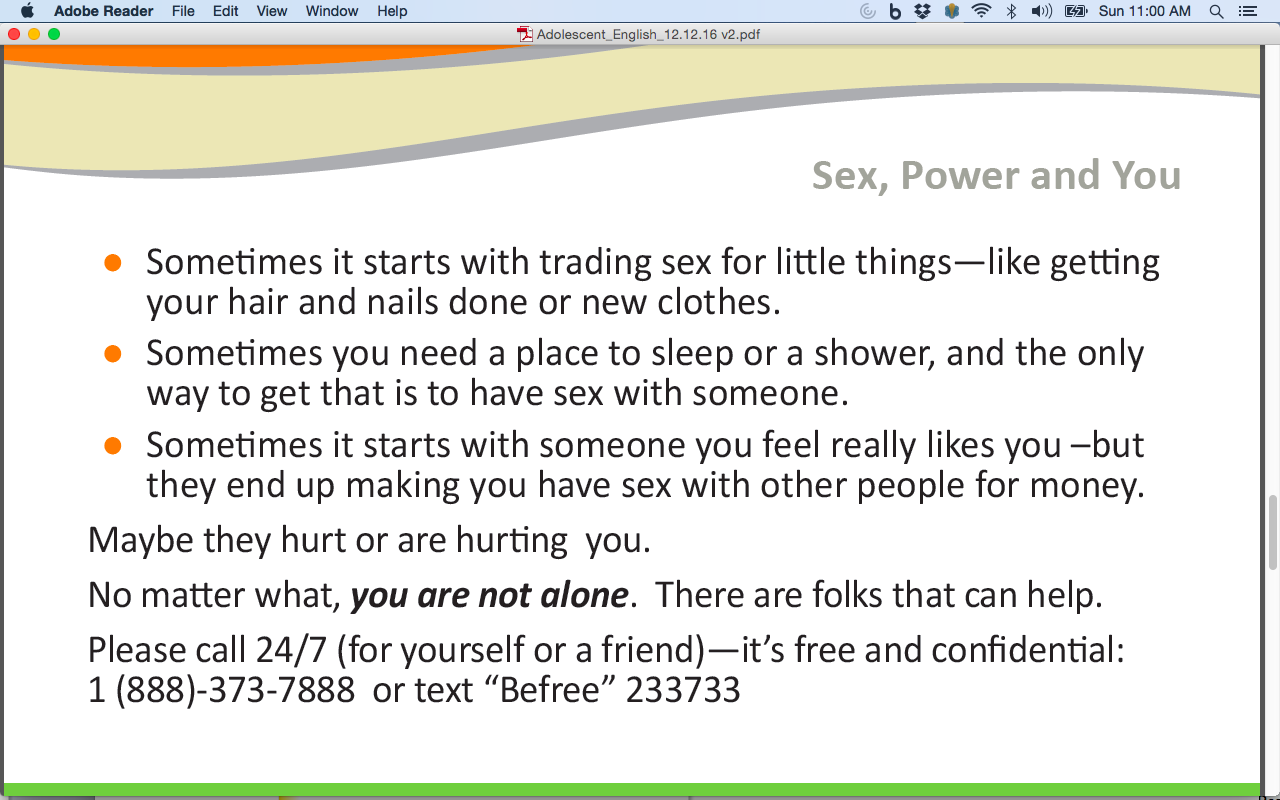 [Speaker Notes: Futures Without Violence provides clinical materials for health care providers on Human Trafficking https://www.futureswithoutviolence.org/human-trafficking/]
CSEC needs to be decriminalized and viewed as a form of abuse utilizing a public health response
Medical providers are essential front line players
Affected and at-risk youth often see health care providers  but may not be identified or disclose, so consider this in your differential when seeing many risk factors/red flags.
Assessment and identification play important roles in supporting CSEC
Responding to affected or at-risk youth does not involve rescue, but rather providing trauma informed medical care, assessment, and support. 
Knowing your local response (e.g.. CPS/law enforcement) and community resources is key to establishing and effective response.
Role of Health Care Provider: Summary
CSEC Resources
National Human Trafficking Hotline 1-888-373-7888
 	Text “HELP” or “INFO” to 233733 (BeFree)   
	https://polarisproject.org/  (several resources on 	all forms of trafficking including what human 	trafficking services are available all across the US)
 HEAL Trafficking (Health Professional Education Advocacy Linkage) A national organization of health care providers working on human trafficking. Includes information on how to set up protocols to address human trafficking https://healtrafficking.org/
CSEC Resources
AAP Clinical Report on CSEC http://pediatrics.aappublications.org/content/135/3/566
The Commercial Sexual Exploitation and Sex Trafficking of Minors in the US” IOM report http://www.iom.edu/Reports/2013/Confronting-Commercial-Sexual-Exploitation-and-Sex-Trafficking-of-Minors-in-the-United-States.aspx
Futures Without Violence  www.futureswithoutviolence.org Has many clinical resources including pocket cards and posters
National Center for Missing and Exploited Children www.missingkids.com